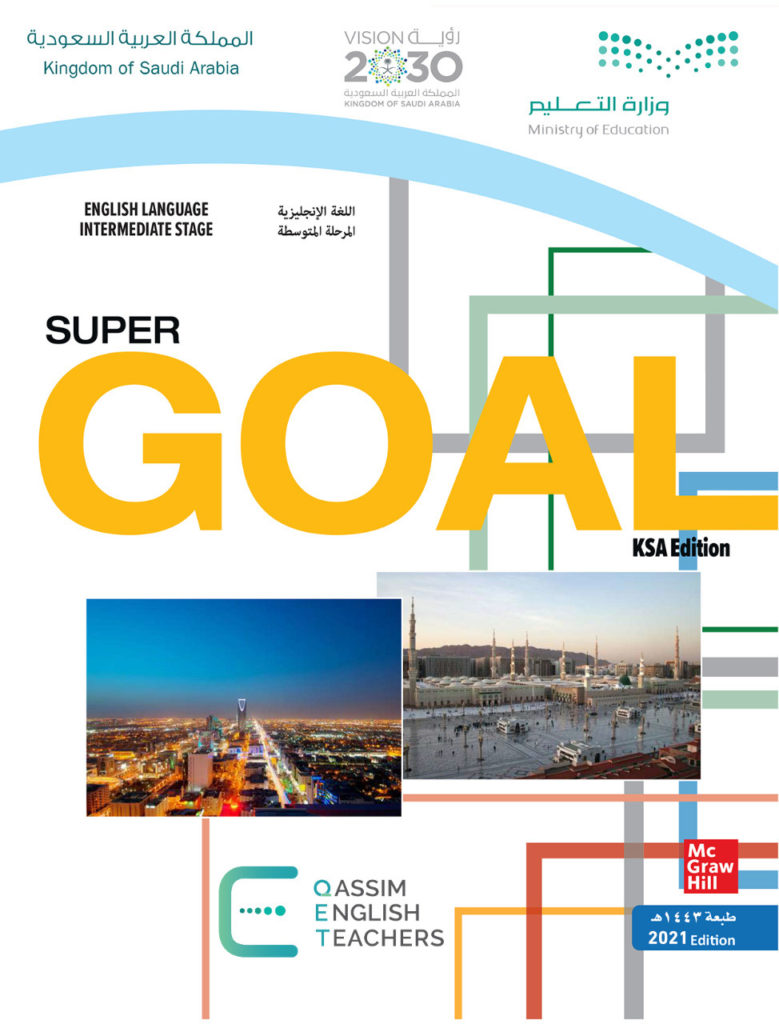 Unit 5
Since when?
Language in Context
بسم الله الرحمن الرحيم
Day:

Date:
Inventions
Learning Objectives
Practice talking about old habits using (have / haven’t).
1
2
3
4
Listen for specific information about actions in past.
Contract (have) in questions & sentence correctly.
Answer questions about themselves using since and for.
Page 52
Language in Context
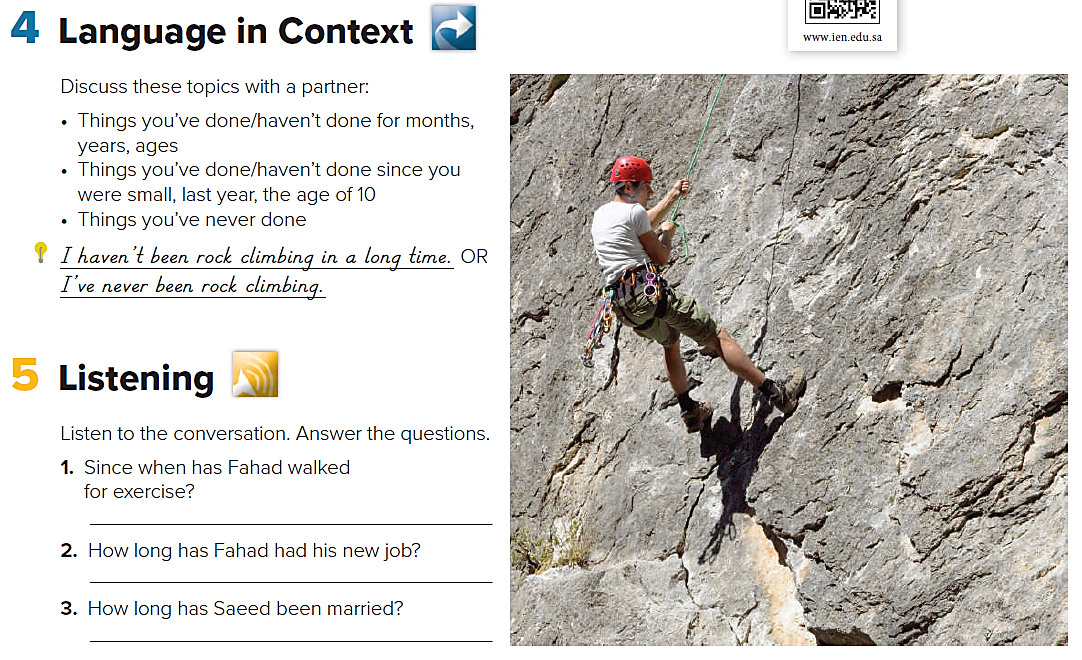 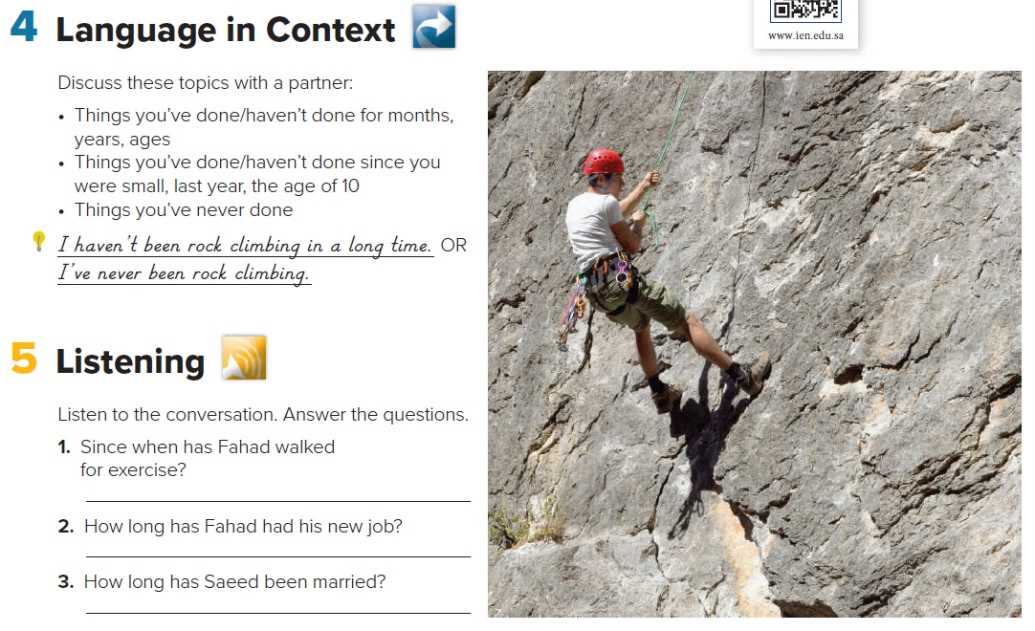 Guide words:
go bowling, work out at a gym, go to an amusement park, …….

Sample sentence:
I’ve worked out at a gym everyday  since I was 20 years old.
Page 52
Listening
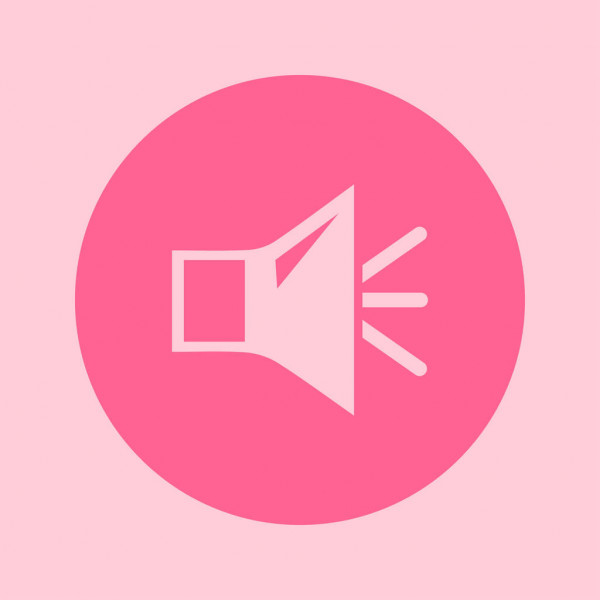 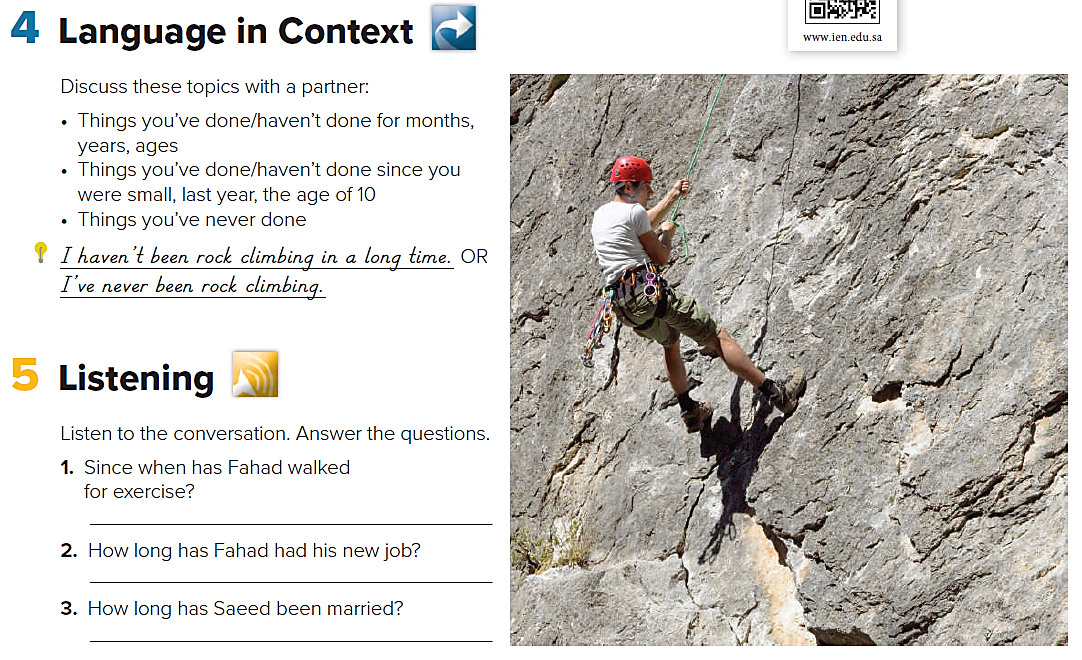 Fahad has walked for exercise since he had his heart problem.


   Fahad has had his new job for six months.


   Saeed has been married for almost a year.
Pronunciation
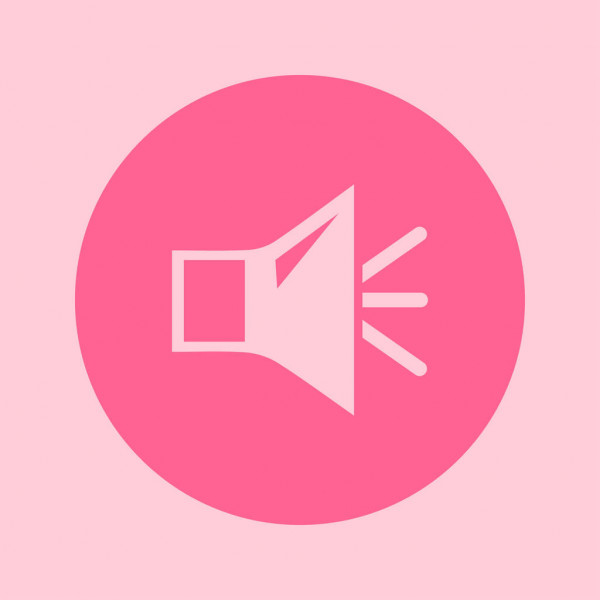 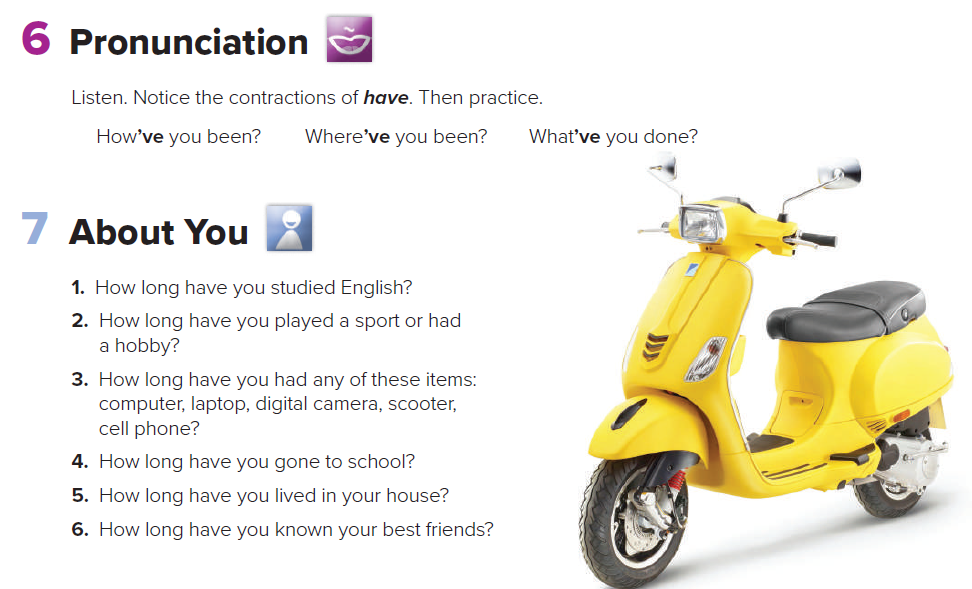 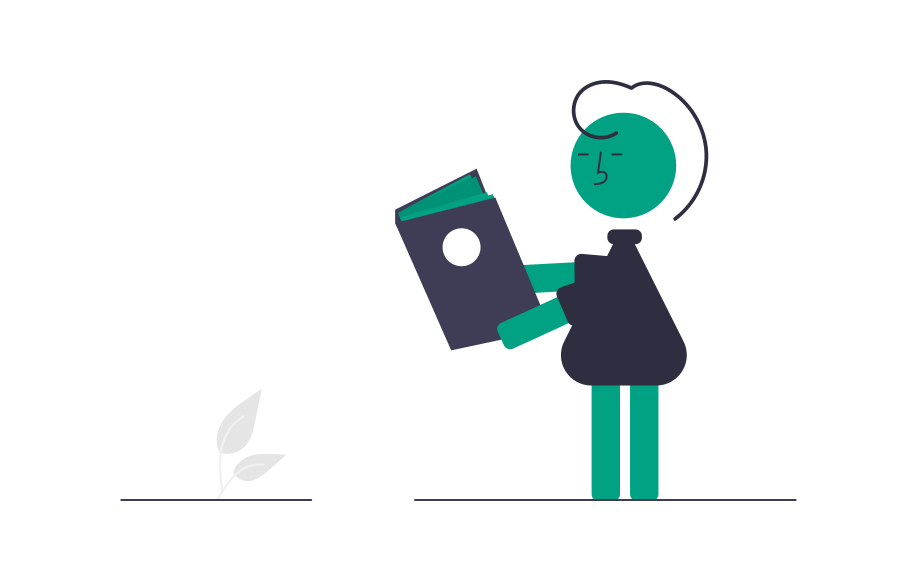 Page 52
Page 52
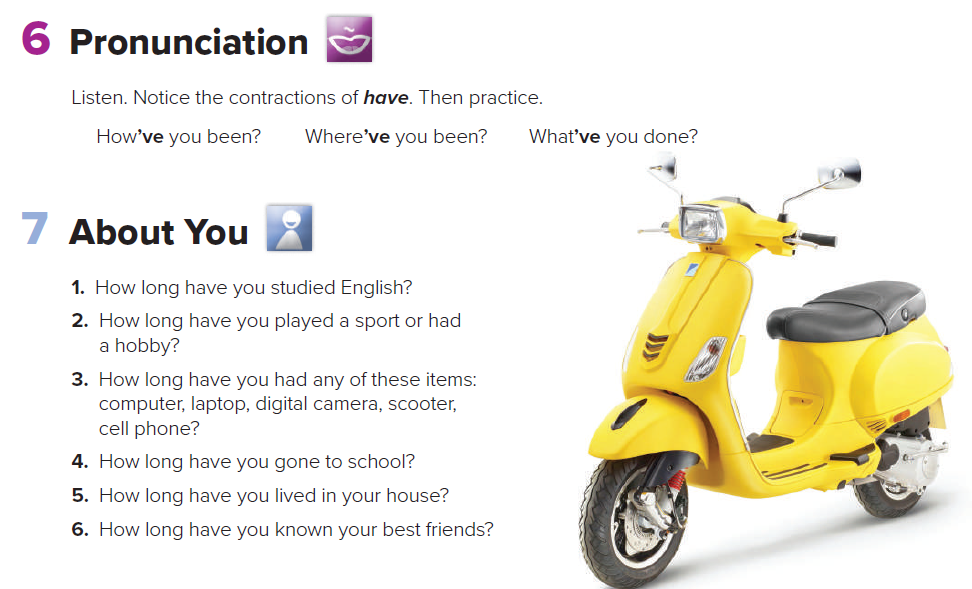 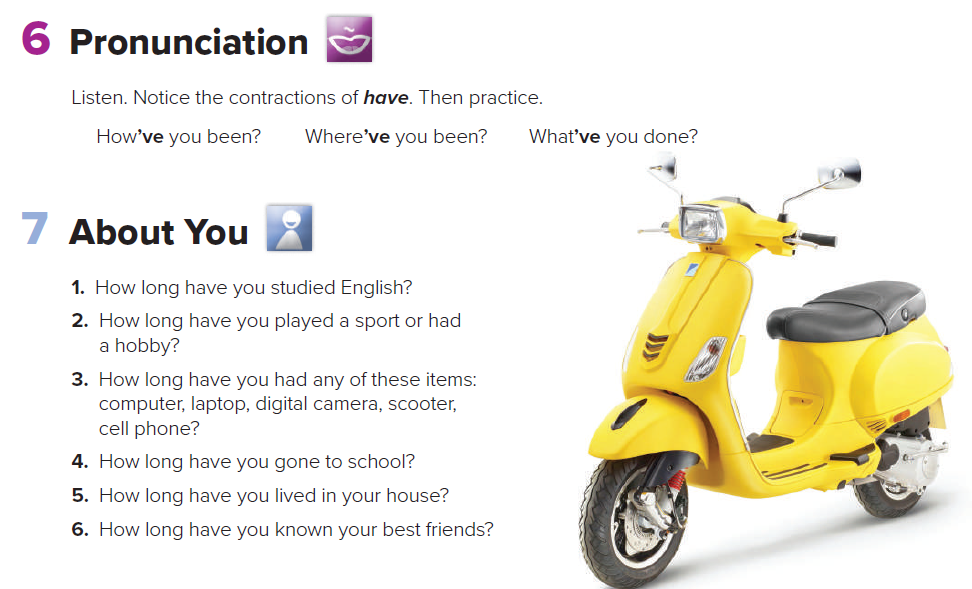 About 
You
Answer
1- I have studied English since 2015. 
2- I have written short stories since I was 7 .
3- I have had my computer since I was 13 .
    I have had my scoter for three years . 
4- I have gone to school for 9 years .
5- I have lived in my house since I was born.
6- I have known my best friends since 2013.
Homework
Page 199
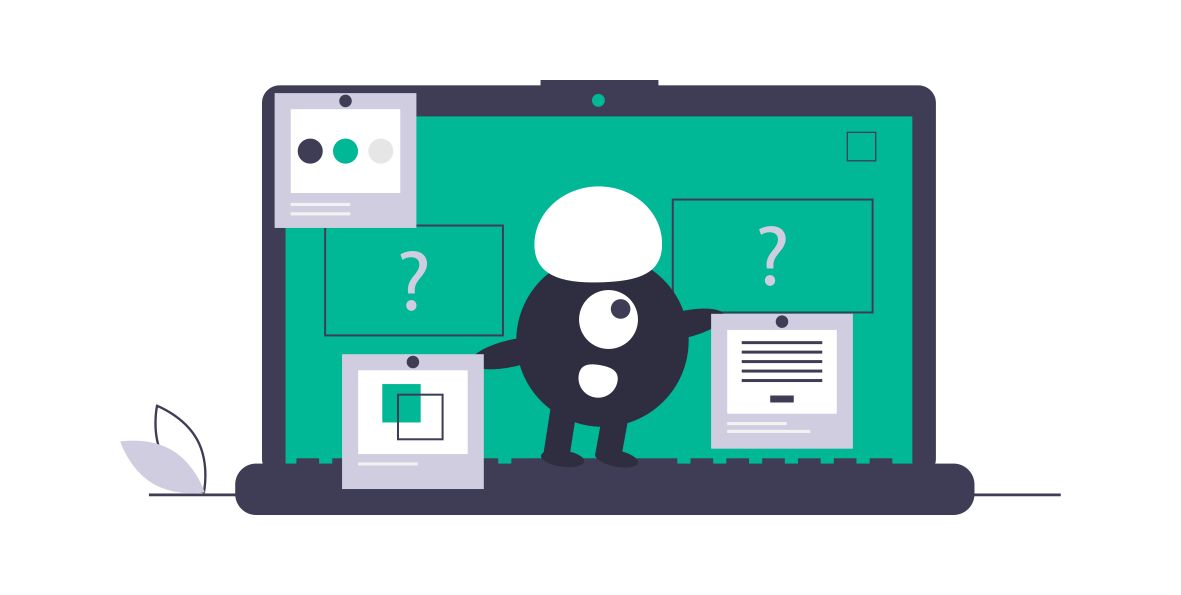 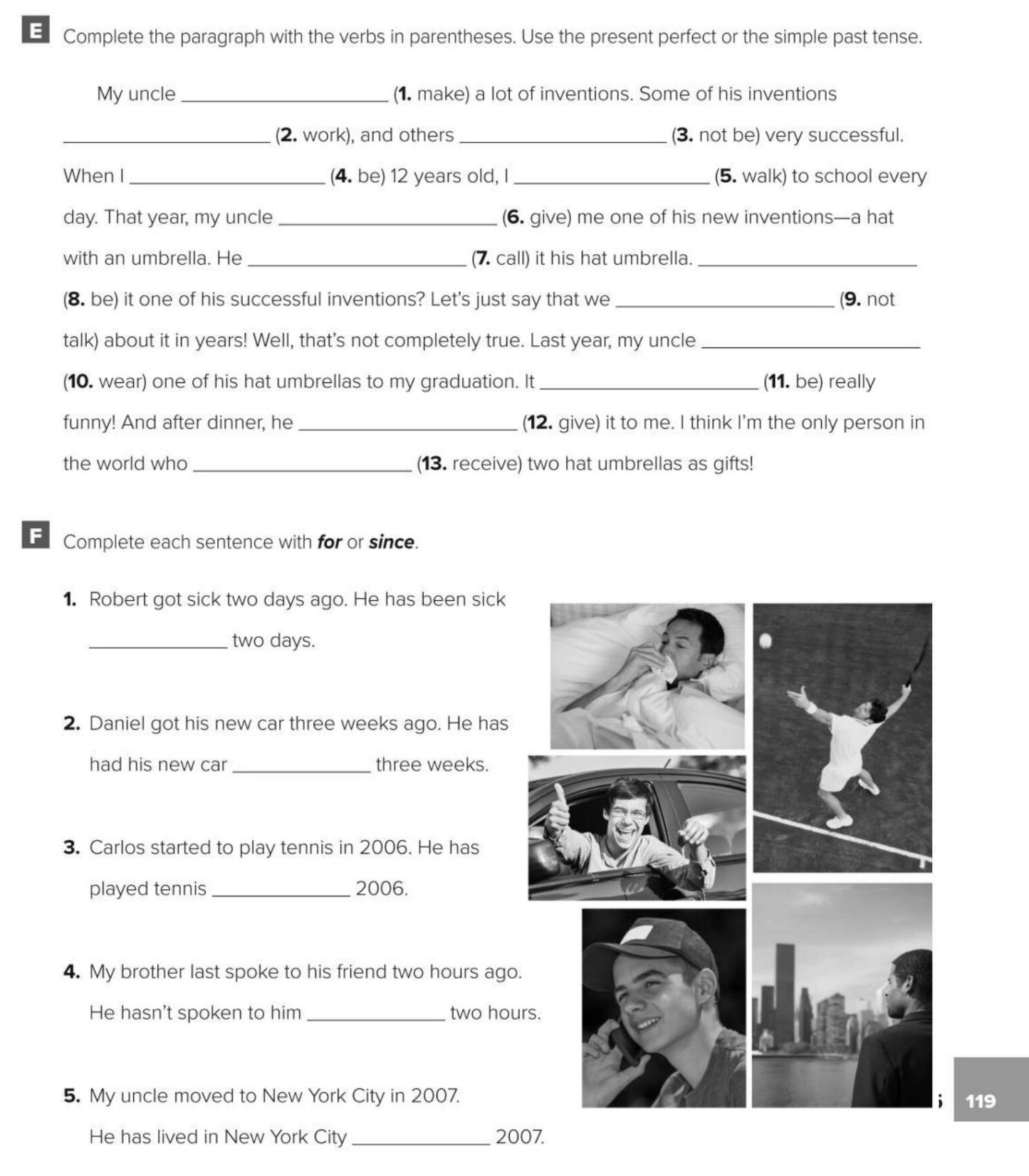 has made
have worked
have not been
was
walked
gave
was
called
haven’t talked
wore
was
gave
has received
for
for
since
for
since